Далекосхідний культурний регіон. Триада духовної культури Китаю.
Конфуціанство. 
Буддизм. 
Даосизм.
Конфуцій (551-479 рр. д. н.е)
Конфуціанство – комплекс давньокитайських філософських,  етичних та моральних вчень, основи яких заклав Кун-Фу-цзи.
Має спільні із релігією риси – культ предків, бога Неба,  жертвоприношення, комплекс ритуалів, канон.
https://vsviti.com.ua/society/105095
Досконале суспільство
5 видів стосунків
В основі – дотримання моралі, яка не можлива без шанування
Для дотримання моралі необхідно:
Риси:
1. обережність
2. милосердя
3. сміливість
Чесноти:
1. самоповага
2. широта поглядів
3. вірність
4. старанність
5. добродійність
Цзюнь-цзи – благородна, шляхетна людина – ідеал людини, яку визначають 5 «шляхетних рис»:
Жень (гуманність)
І (обов’язок)
Лі (ритуали, норми поведінки)
Чжи (знання)
Сінь (вірність)
Лише найрозумніші і найдурніші не можуть змінитися
Людина, яка не думає про те, що може трапитися в майбутньому, обов'язково незабаром зіткнеться з прикрощами.
Той, хто діє, прагнучи вигоди для себе, викликає велику неприязнь.
Цзи-ґун спитав: «Чи можна все життя керуватися одним словом?» Учитель відповів: «Це слово — взаємність. Не роби іншим того, чого не бажаєш собі»
Не турбуйся про те, що люди тебе не знають, а турбуйся про те, що ти не знаєш людей
Багатство і знатність становлять предмет людських бажань, але шляхетний чоловік ними не користується, якщо вони дісталися незаконним шляхом
Храм Конфуція в Цюйфу
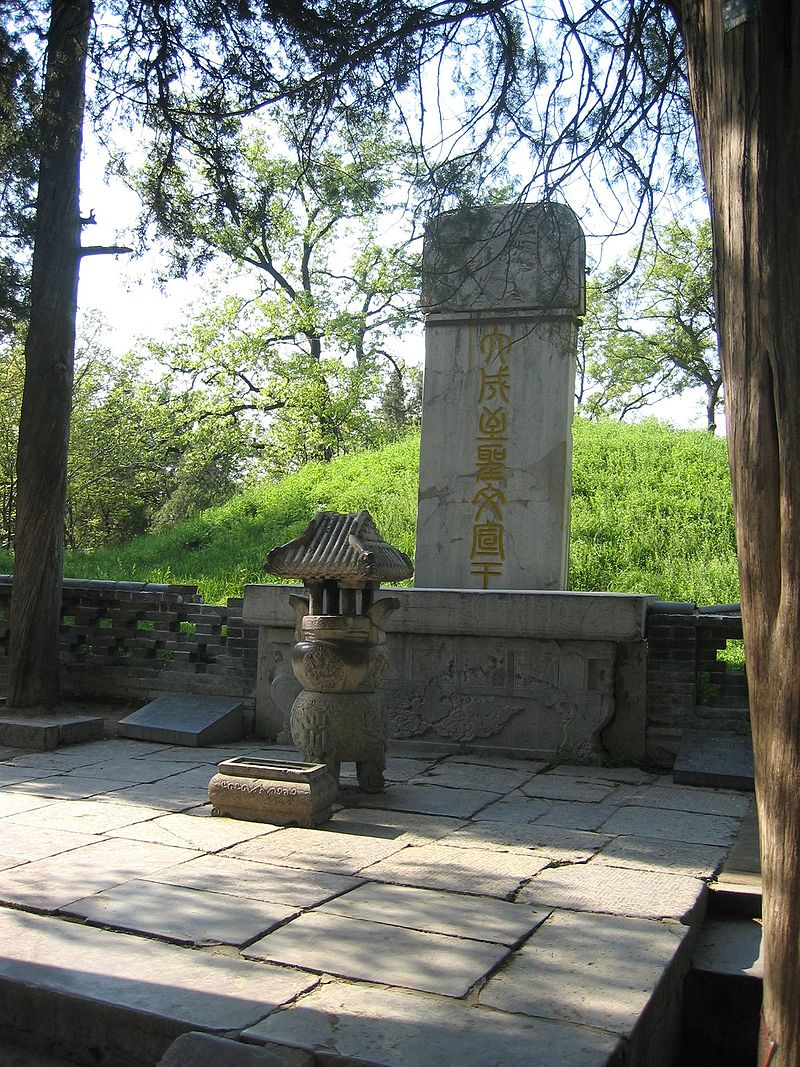 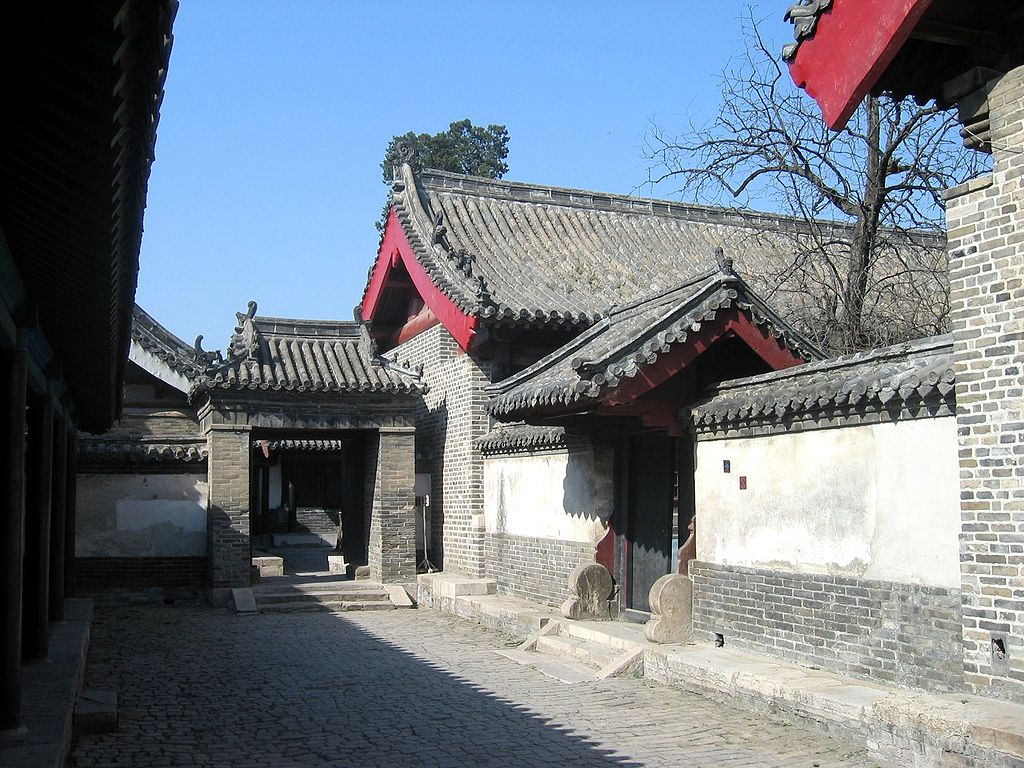 Могила та садиба Конфуція в Цюйфу.
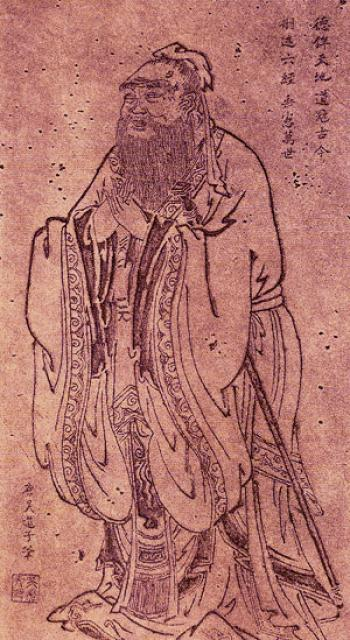 Портрет Конфуція. У Даоцзи.
Художник?
Будда (санскрит та китайська)
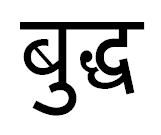 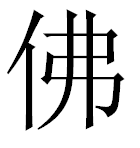 Місце народження Будди в Лумбіні
[Speaker Notes: Мати Майя (мати будди)]
Будда та Мара
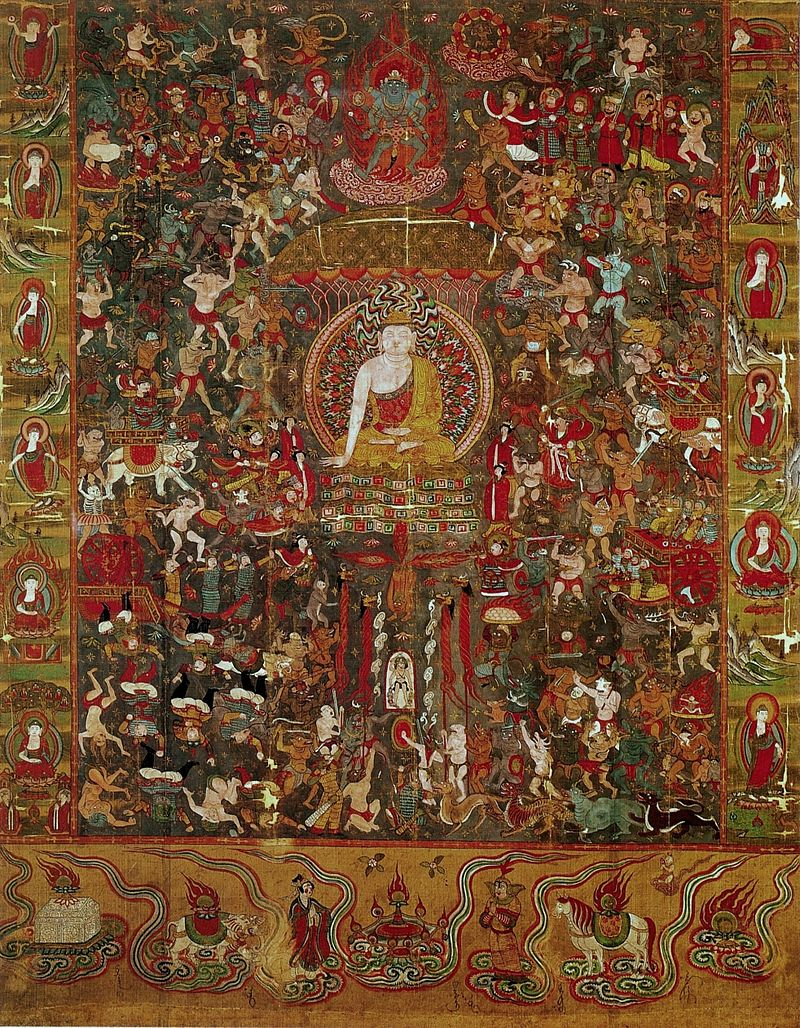 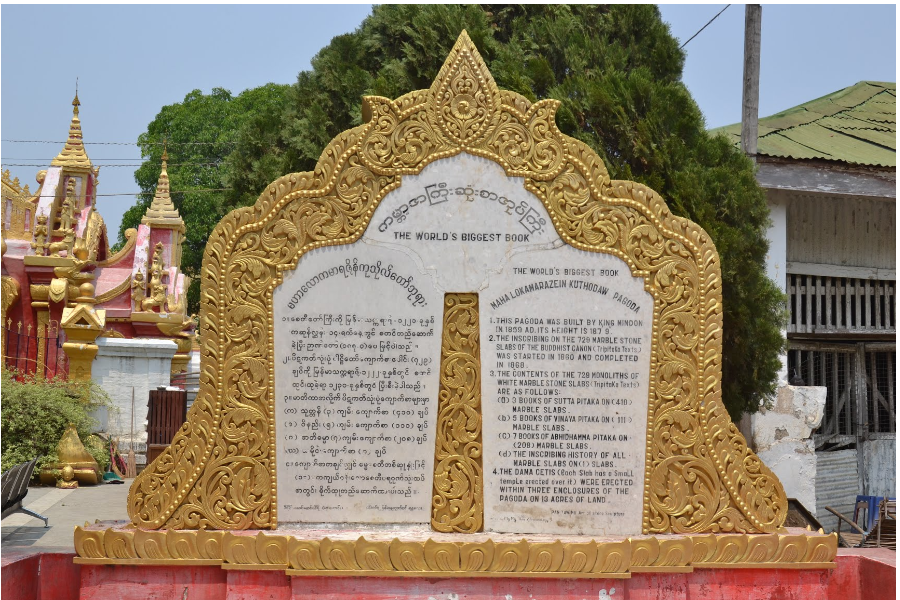 Кугодо. Типітака/Трипітака – «Три кошики закону», священні тексти.
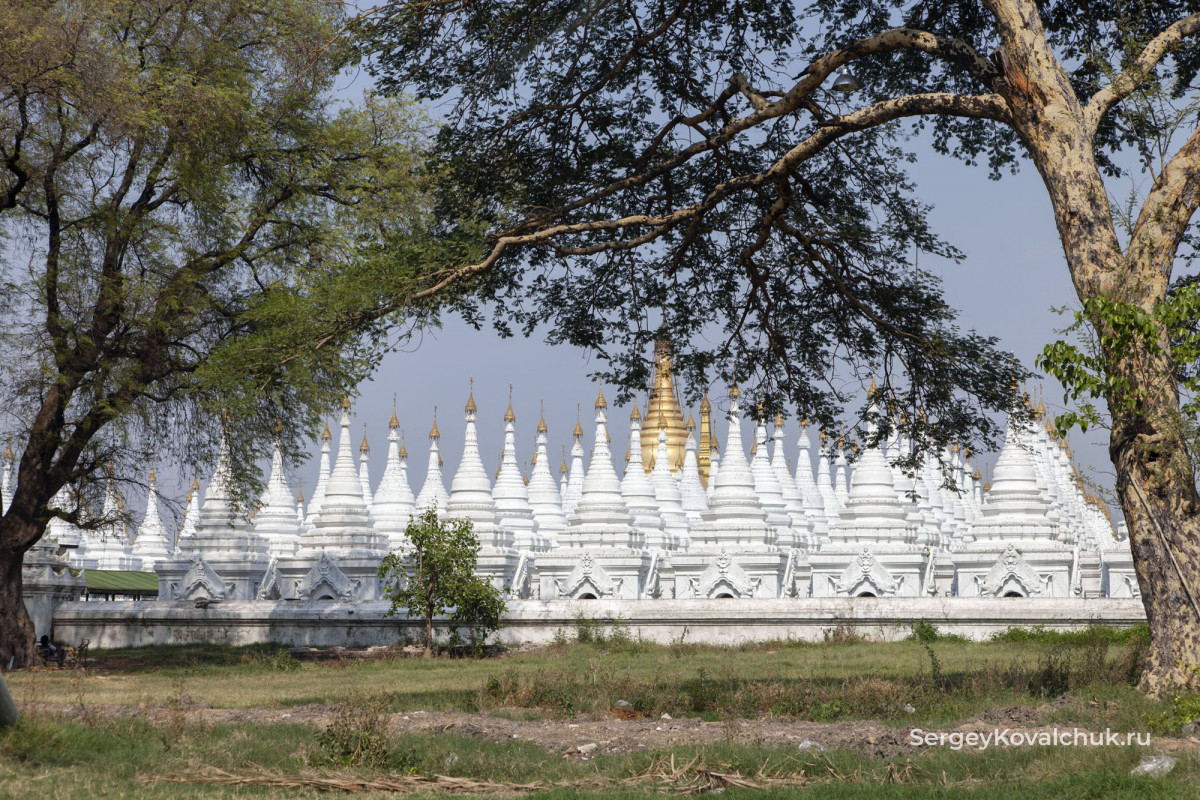 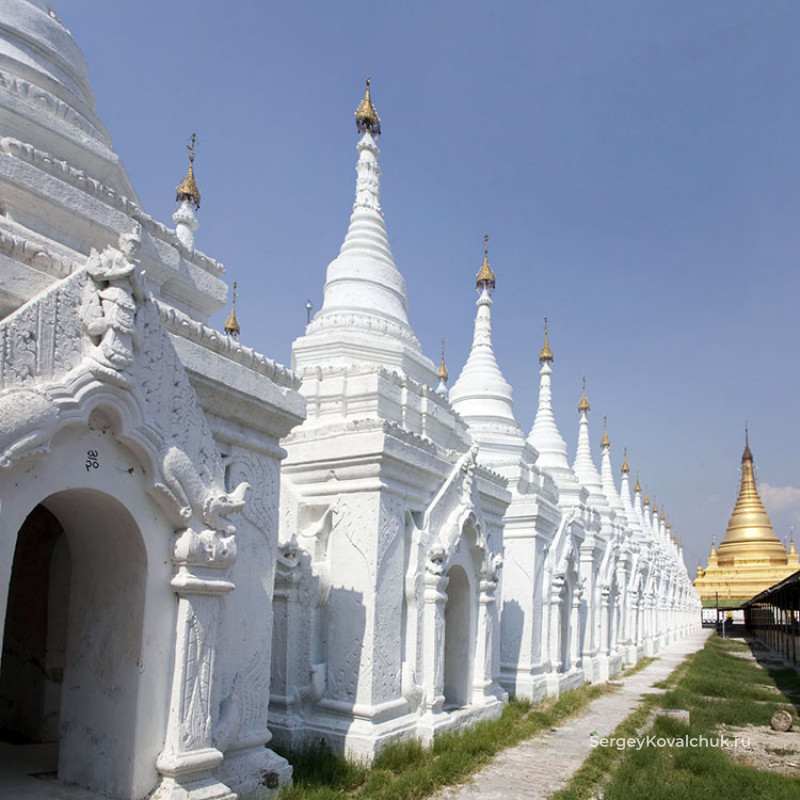 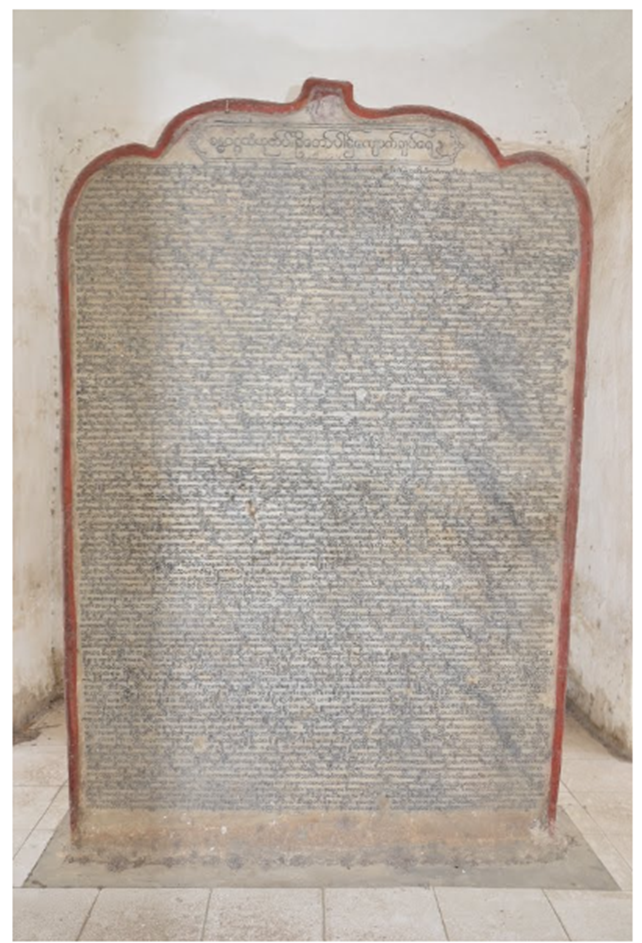 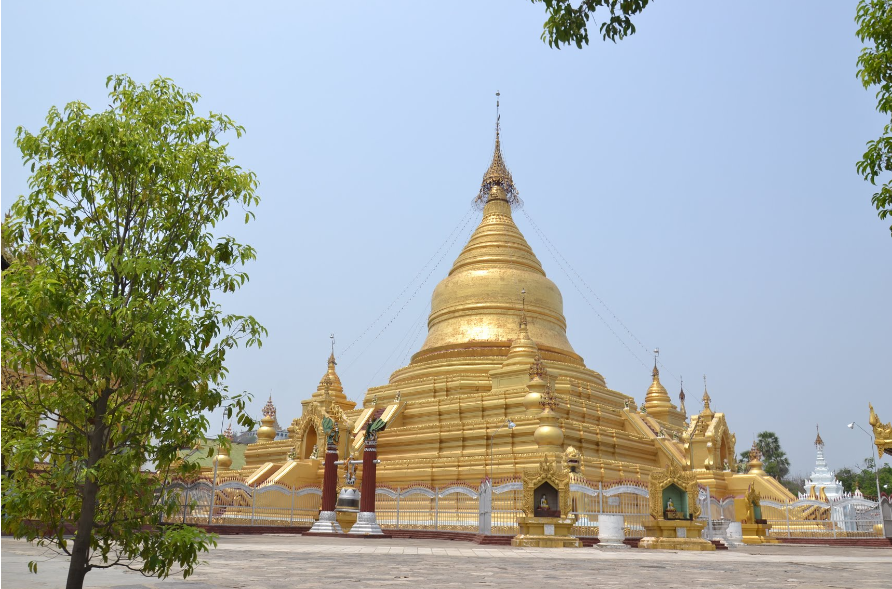 Чотири благородні істини
1. Життя є стражданням.

2. Існує причина страждань.

3. Страждання може бути припинено 

4. Існує шлях, що веде до припинення страждань.
Три дорогоцінностях: 
Будда
Дгарма (дхарма) – вчення
Громада буддистів
Восьмеричний (серединний) шлях
1. Правильні погляди
2. Правильне прагнення
3. Правильна мова. 
4. Правильні дії 
5. Праведене  життя. 
6. Правильне зусилля.
7. Правильне мислення
8. Правильна зосередженність
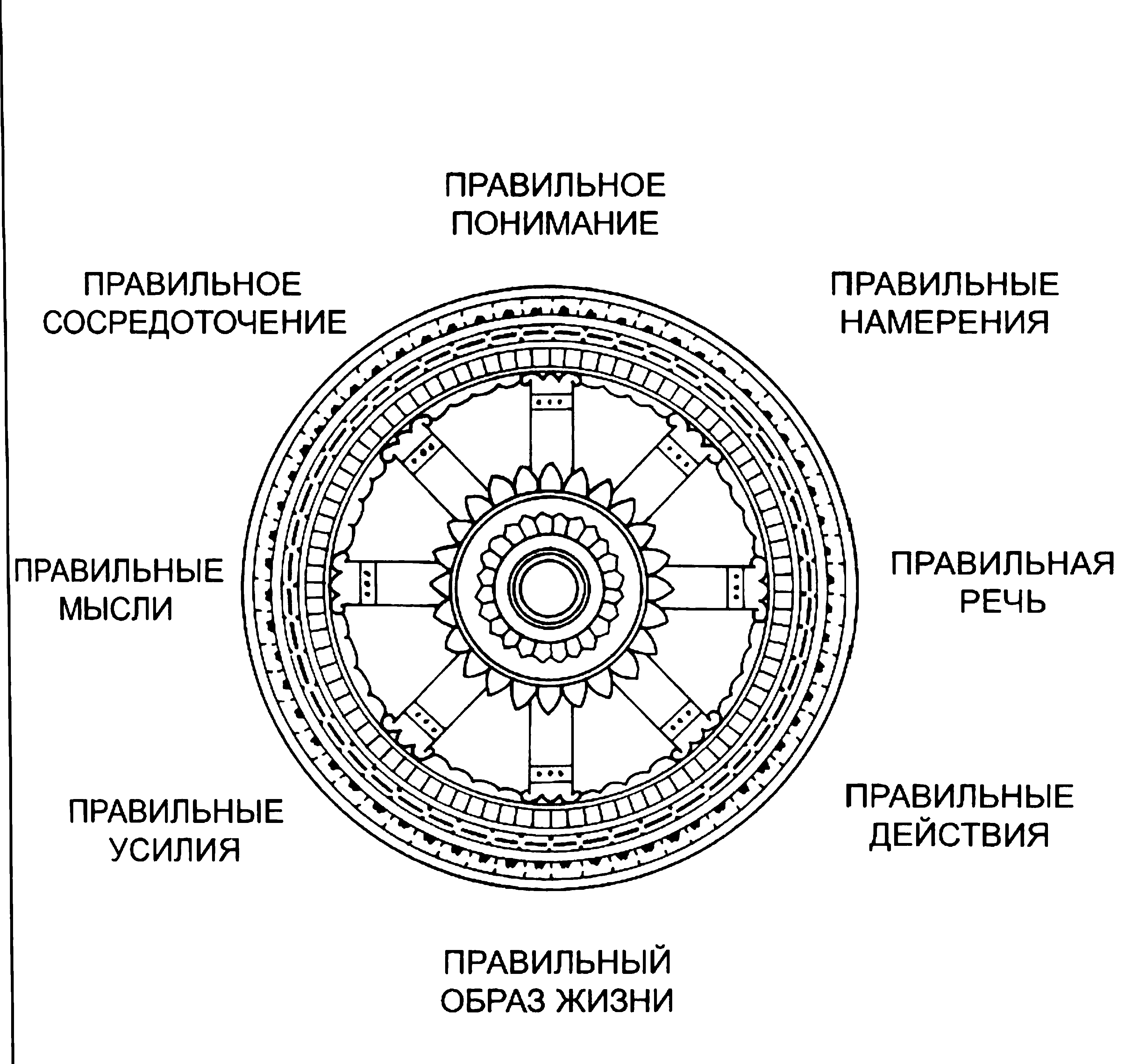 5 заповідей праведного життя (мирян)
Не вбивати, не робити шкоди живому
Не красти
Не чинити перелюб
Не говорити неправди
Не вживати алкоголю та інших речовин
Сансара – нескінчений цикл народжень та смертей.
Карма – закон дії, праведні та гріховні дії визначають долю людини.Мета — покласти край стражданням та досягти згасання (ніббани) жадоби, злостивості та хибних поглядів, досягаючи при цьому пробудження (бодгі). Вийти із сансари.Нірвана — стан переходу в абсолютну порожнечу, спокій. Виникає в результаті відмови живої істоти від всіх пристрастей, бажань, почуттів. Бодгі - стан ясності, усвідомленості, розуміння істинної природи світу
Основні два напрямки (в них виділяються також групи)
Махаяна  — «велика колесниця» «широкий» (або дослівно — «великий») шлях до пробудження
 припускається можливість досягнення самагді та нірвани мирянином, який дотримується обітниці духовного вдосконалення 
Центральне місе у вченні - бодхісатвам.
Будда – як божество
Хінаяна «мала колесниця» — «вузький» (або дослівно — «малий») шлях до пробудження
аскетизм, відлюдництво. Розрахований в основному для практики ченцями-бгікшу
Високі вимоги до буддиста.
 Пробудження досягається після багатьох смертей і народжень, а мирянин може сподіватися тільки накопичити позитивну карму, щоб бути в наступному ченцем. 
Будда – не божество, а  Вчитель, що вказує шлях
Пантеон буддизму:
Будди – досягли бодгі, увійшли паранірвану та вийшли із сансари. Будда Шак’ямуні – 4 Будда. Наступним буде Будда – Майтрейя. Для Будди використовують різні титули та епітети: Татхагата, Бхаваган….
Бодхисатви – свідомо не здійснили останній крок на шляху до стану  будди, продовжують народжуватися з метою допомагати людям у спасінні через вчення.
Архат – найвища ступінь просвітлення, звільнення від незнання, залежності та гніву, чим припиняє для себе сансару. 
Чотири Небесних Володаря
Цар мертвих Яма
Мара – демон, бог смерті
Медитація шаматха та 9 стадій умиротворення  мозку
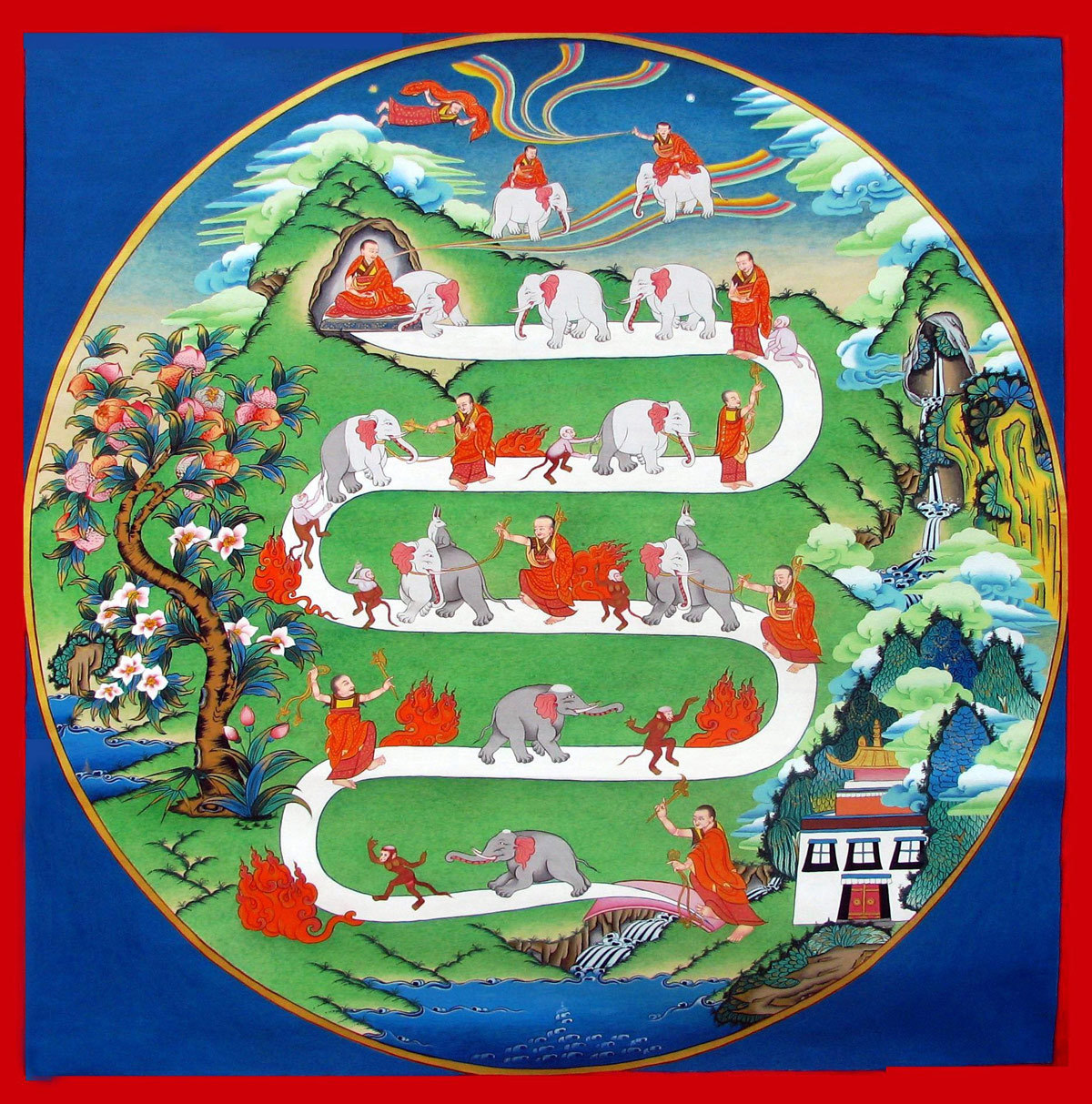 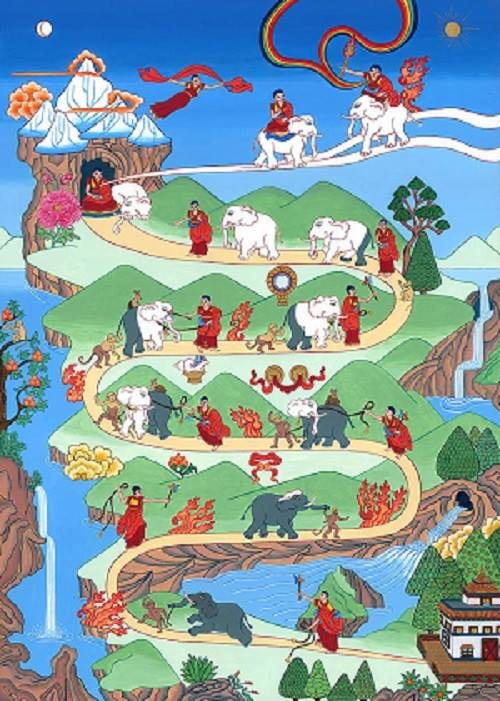 Даосизм – філософсько-релігійне вчення Давнього Китаю. ДАО – шлях, всезагальний закон, що вносить порядок у хаос. Це Шлях осягнення законів природиДЕ – доброчесність, прояв ДаоУ-ВЕЙ – не-дія, утримання від активних дій